Accès site Word Athletics

 Téléchargement des nouvelles règles
Saisir
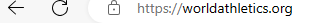 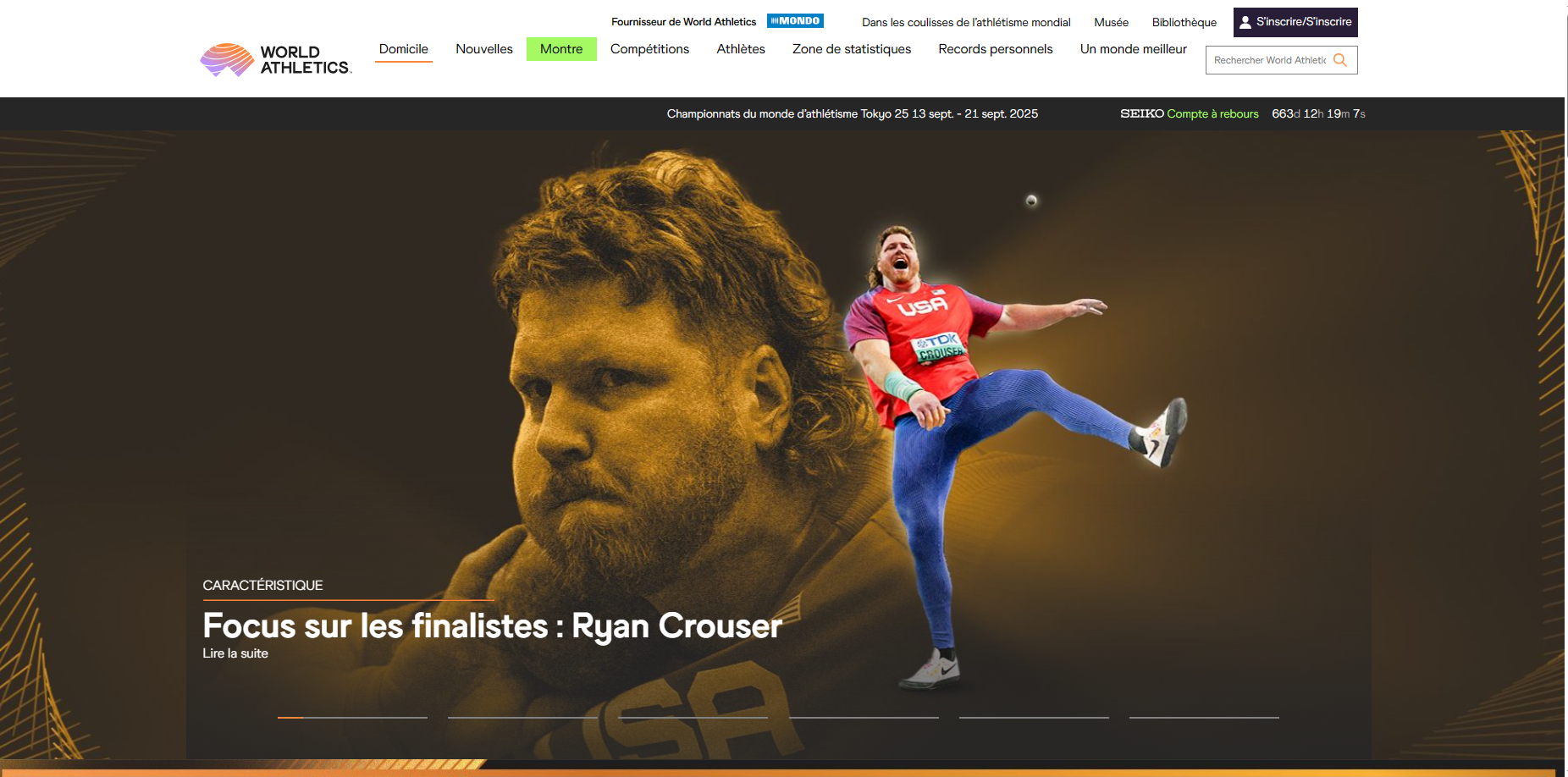 Cliquez
Après avoir cliqué sur compétitions, cliquez sur Rules et Régulations
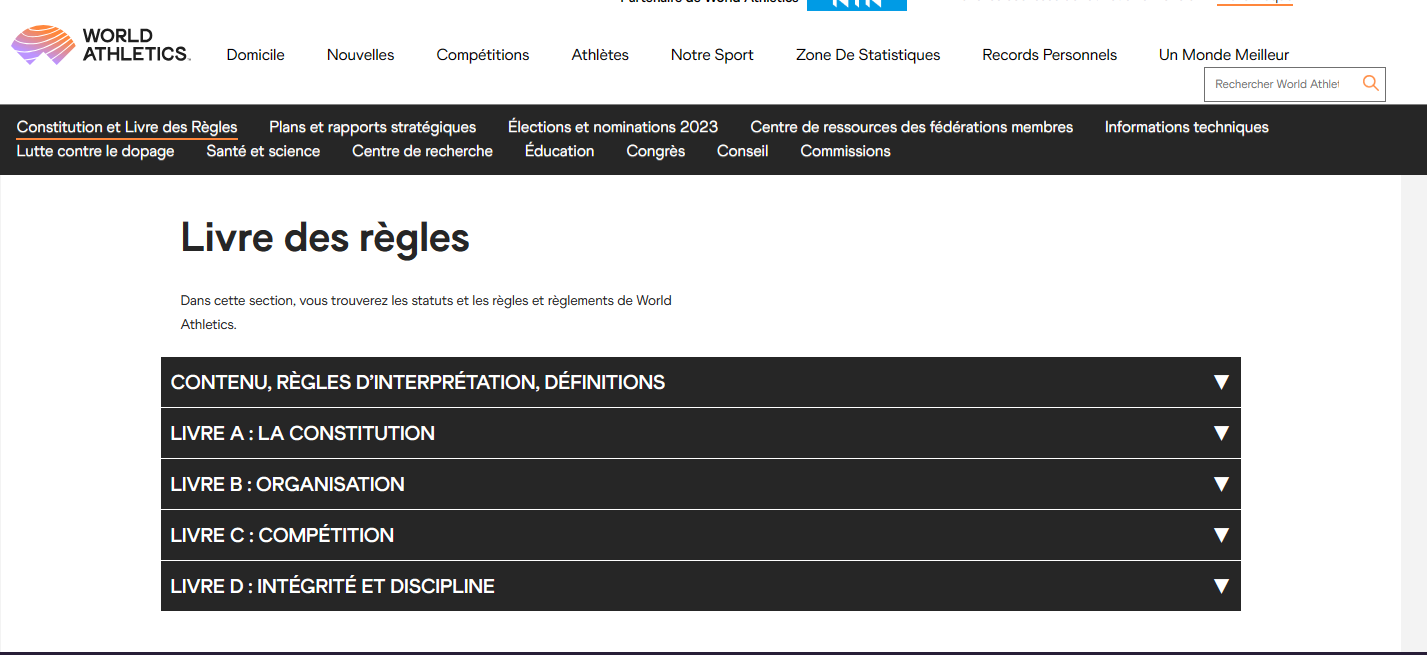 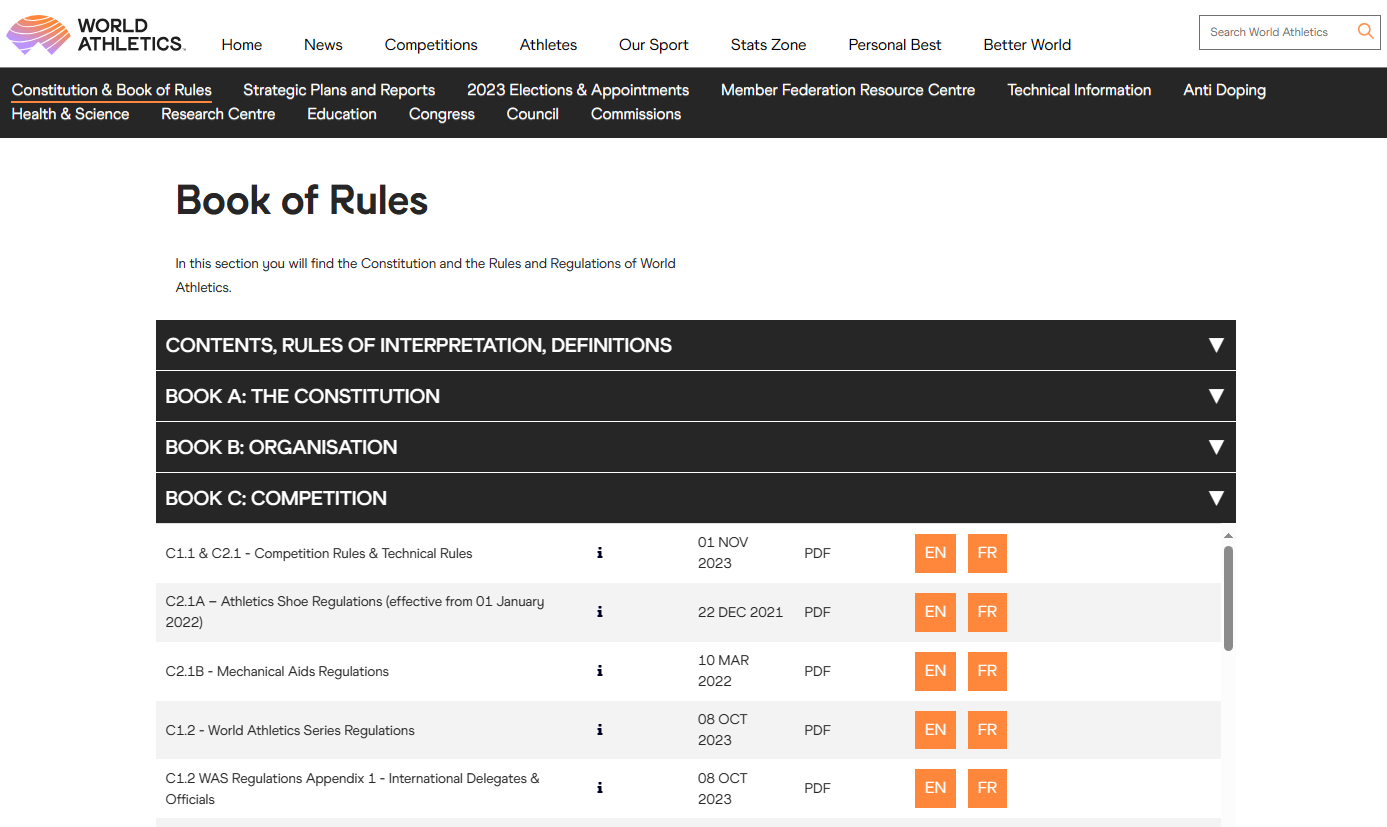 Cliquez